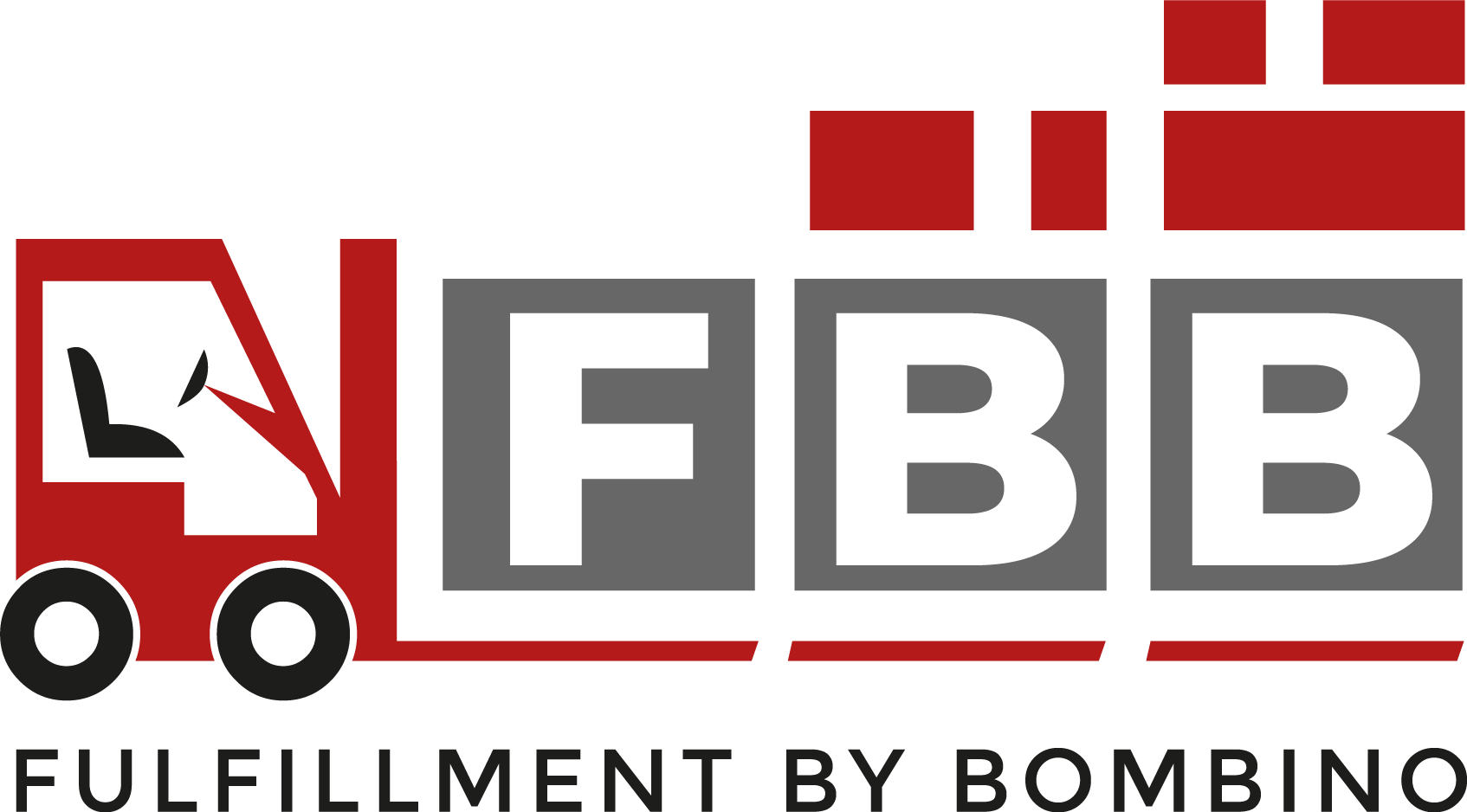 BOMBINO FBB PRESENTATION
www.fbbwarehousing.com
1
ABOUT US
Bombino Express Worldwide Inc handle inventory, order processing, and shipping functions for other businesses. Handing these daily tasks over to a fulfillment partner lets them focus on marketing, product development, and other growth drivers.
www.fbbwarehousing.com
2
HOW FBB WORKS
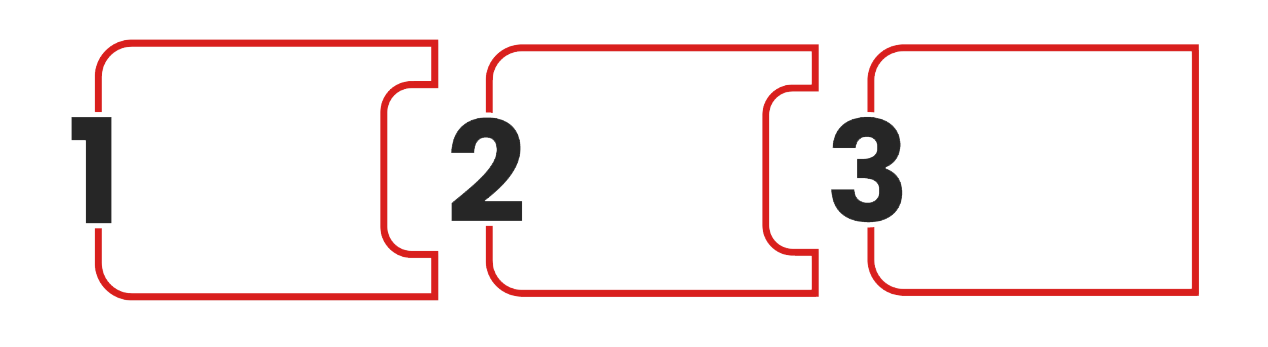 Once you're on board, we'll collect your inventory & store in your warehouse
You can start taking orders from respective market place
We will tally the stocks and put the inventory live
www.fbbwarehousing.com
3
BENEFITS OF FBB
Effortless Logistics and Shipping Services
Unlimited Storage Space
Cost Effective
Reducing Delivery Timeline
Showing presence in US Marketing
3 months Warehousing FREE
No LTSF (Long Term Storage Fee)
Management of Return Shipping
Fulfillment of Orders from Any E-Commerce Platforms in USA and Rest Of the World.
24/7 customer support via phone and emails.
www.fbbwarehousing.com
4
WAREHOUSE LOCATIONS
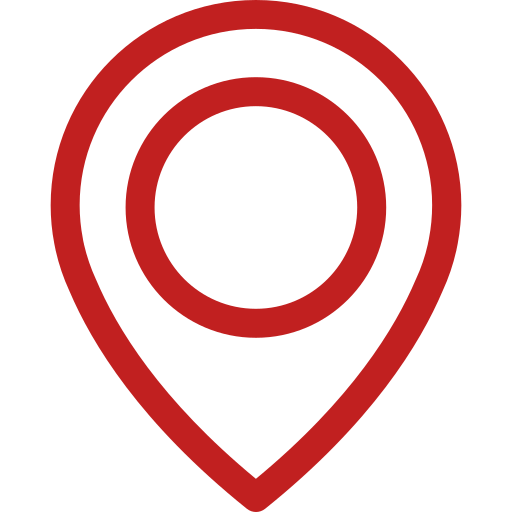 USA

13 Division Street,Unit B, Fairview,New Jersey - 07022.


646 224 0700 ext. 325

fbb@bombinoexp.com
INDIA

Corporate Centre B, 1 & 2,Ground Floor, Marol Pipeline, Andheri Kurla Road,Mumbai - 400 059.

+91 22 6640 0197
Toll Free: 1800 266 6401 ext. 197
+91 7710 037 353 / 9867 586 480

fbb@bombinoexp.com
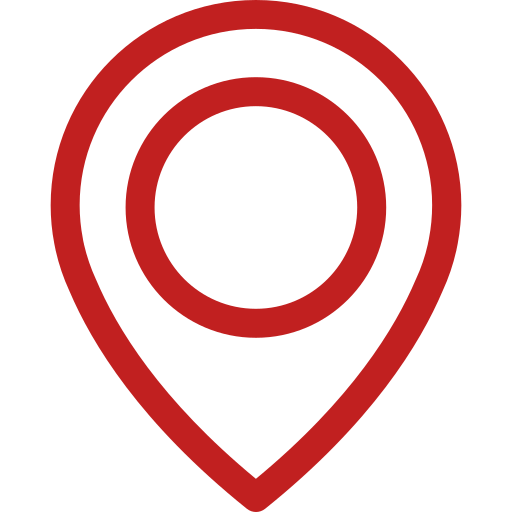 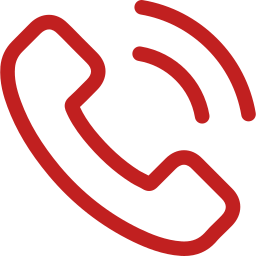 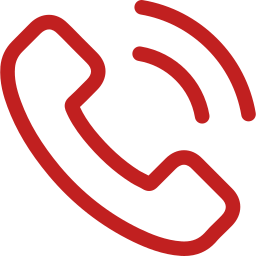 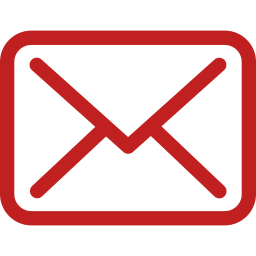 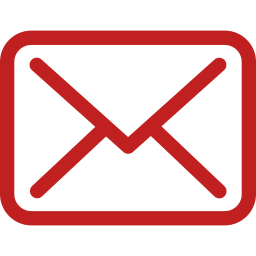 www.fbbwarehousing.com
5
SERVICES
Under 1LB (450 Grams) 

USPS FIRST CLASS PACKAGE [Postal]

Over 1LB (450 Grams)

FEDEX GROUND [Only Commercial Address]
FEDEX STANDARD OVERNIGHT.
FEDEX SMARTPOST [Postal]
FEDEX HOME DELIVERY [Only Residential Address]
www.fbbwarehousing.com
6
DELIVERY TIMELINES
First Mile 
Transit time for inventory to reach our USA warehouse and getting in scanned is 4-5 working days after inventory is dispatched from Bombino Mumbai Warehouse.

Last Mile 
Last mile delivery timelines are as follows : -
USPS First Class
        Delivery within 3 - 7 working days (All over USA)
b.    FedEx Smart Post 
       USA 1 - Delivery within 5 - 6 working days 
       USA 2 - Delivery within 7 - 8 working days
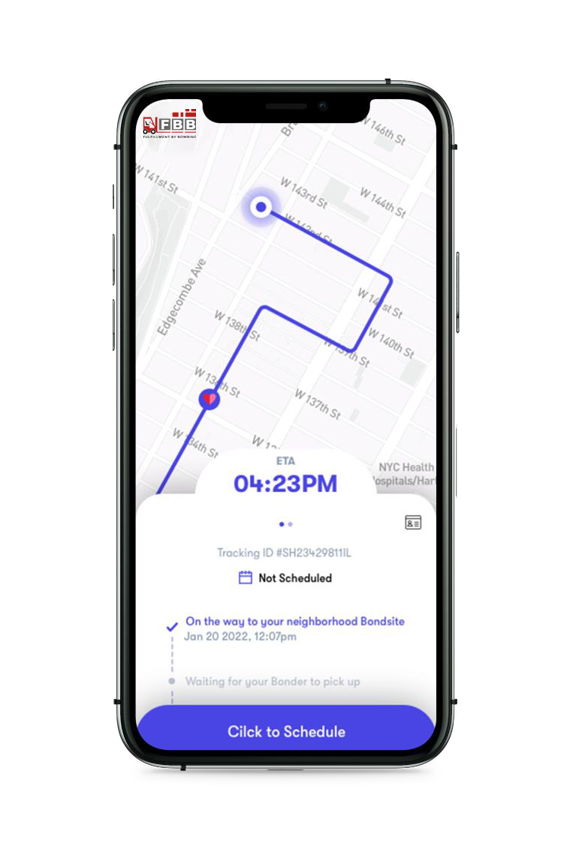 www.fbbwarehousing.com
7
DELIVERY TIMELINES
c.    FedEx Ground 
       USA 1 - Delivery within 3 working days 
       USA 2 - Delivery within 5 - 6 working days 

d.     FedEx Home Delivery
        USA 1 - Delivery within 3 working days 
        USA 2 - Delivery within 5 - 6 working days 

e.     FedEx Standard Overnight 
        Next Working Day delivery all over USA.
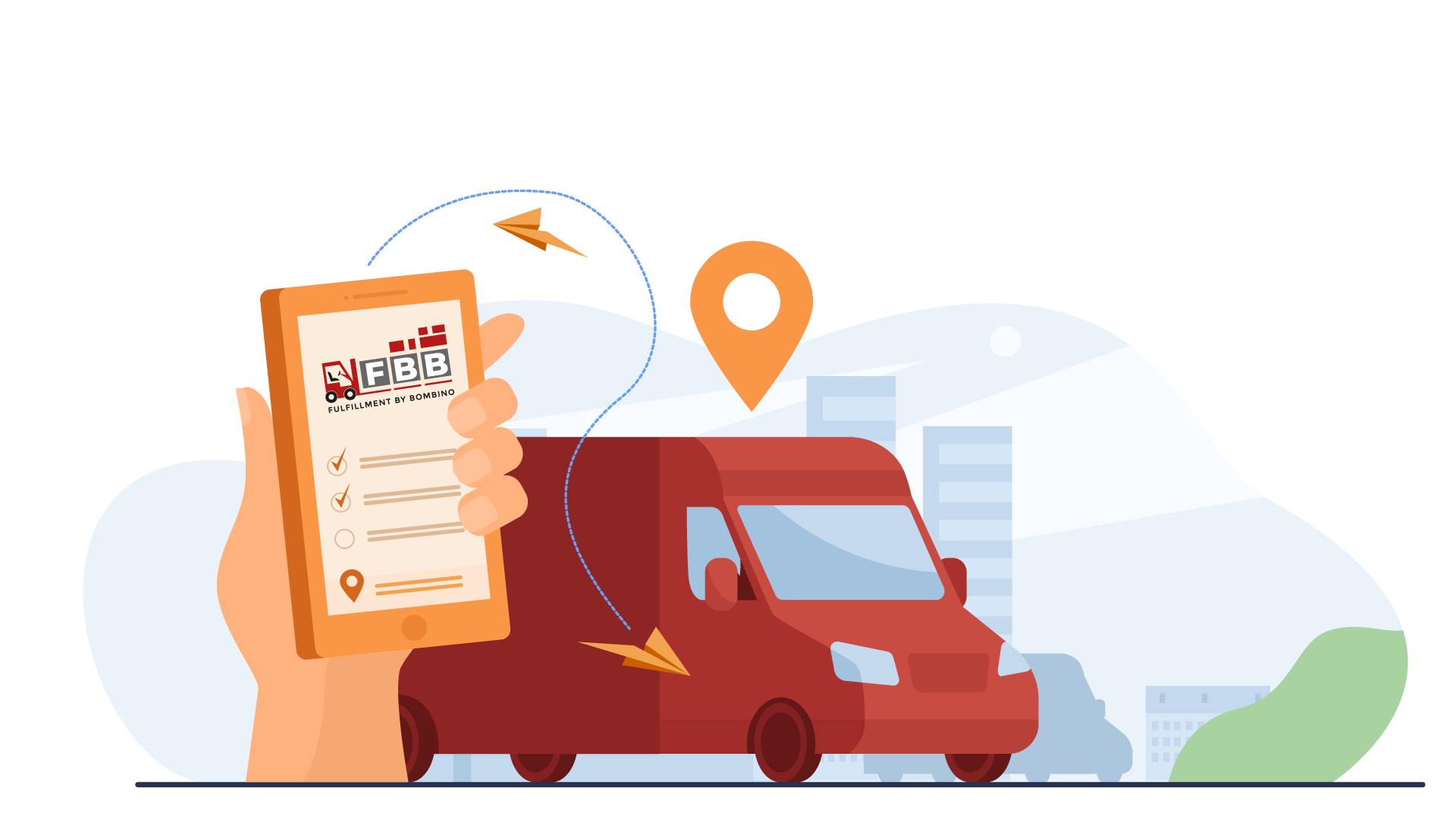 www.fbbwarehousing.com
8
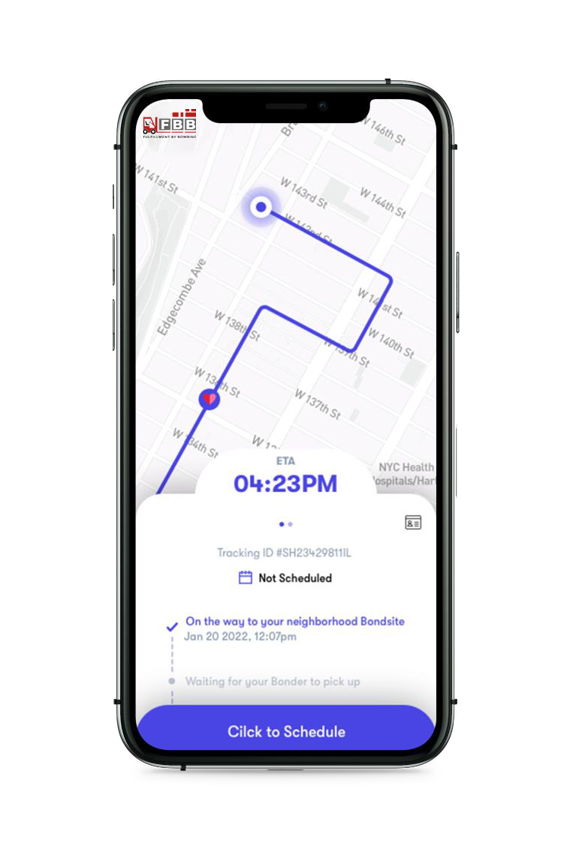 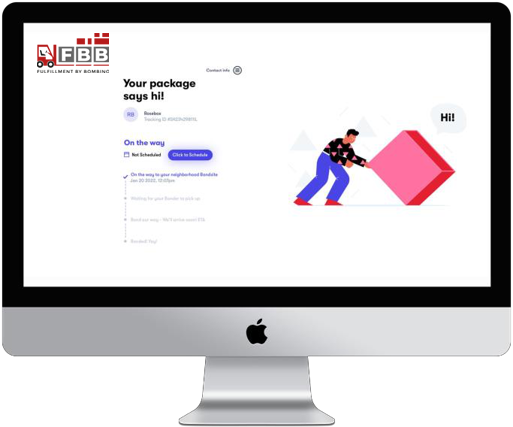 Track your order status from the moment you place it until it arrives
www.fbbwarehousing.com
9
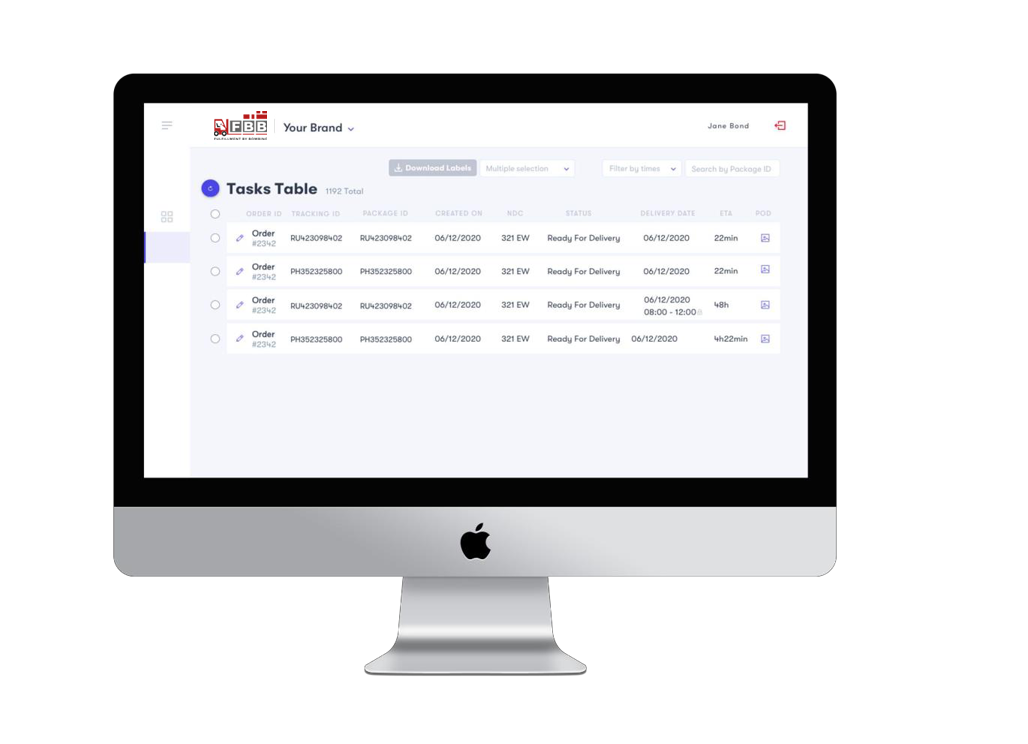 Admin Dashboard to enable visibility and order management
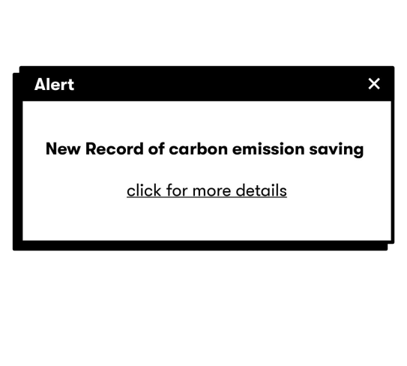 www.fbbwarehousing.com
10
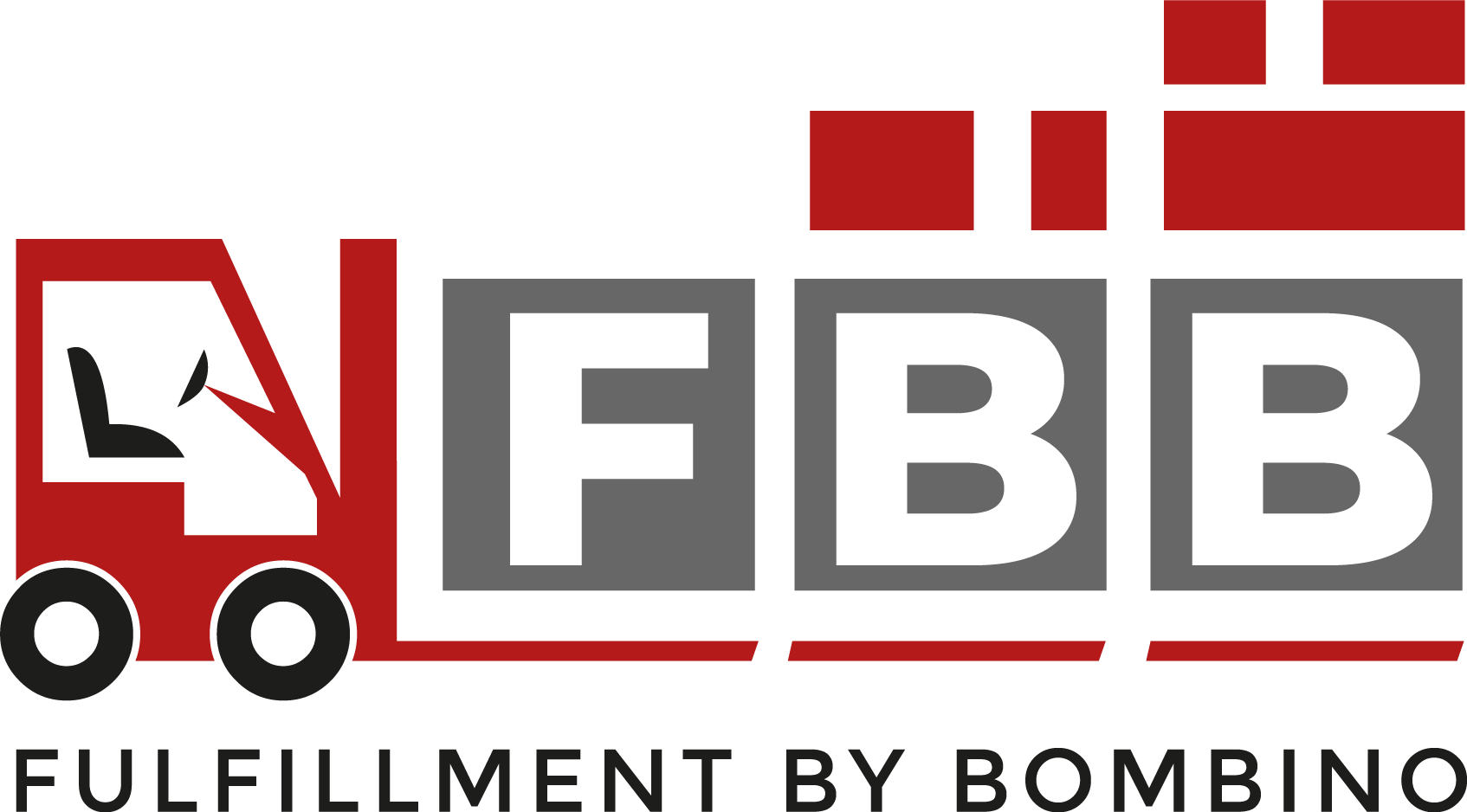 Better Ops Planning-predictive and more efficient infrastructure based on *your* real data
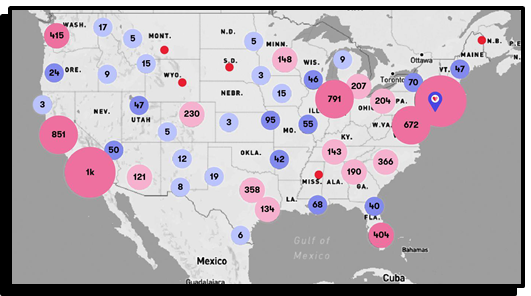 www.fbbwarehousing.com
11
SUMMARY
Enable Prediction
and Growth
Full Visibility
Faster
Full transparency and visibility throughout the entire process. Reduces friction between consumer-brand & brand-carrier.
Same-day / Next-day
scheduled deliveries, returns and exchanges.
As a data-driven company, FBB enables brands to base their growth, marketing & ops resources on real data and to make better decisions.
Saves time, labor
costs and frustration
Efficient Ops
Management
The easiest, most cost-eﬀective last-mile solution on the market. Finally you can focus on other areas of your business, we’ve got the last mile covered.
Inventory management, restocking, usage reports and returns bundling.
www.fbbwarehousing.com
12
THANK YOU
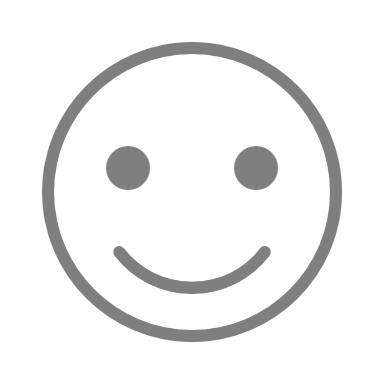 13
www.fbbwarehousing.com